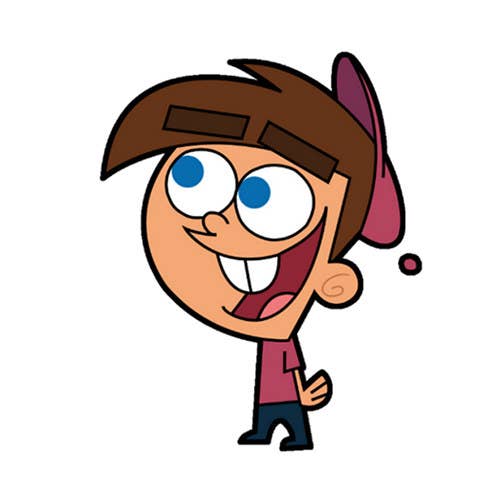 Welcometo class
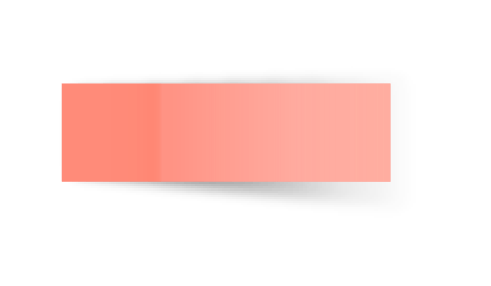 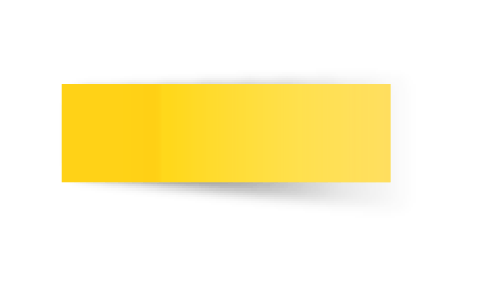 T.
Mohamad
Zaid
Day
Sunday
Date
1st  Jun  2022
We can 6
Subject
Unit
1 Fun on the Weekend
Lesson
1 Finding Out Time
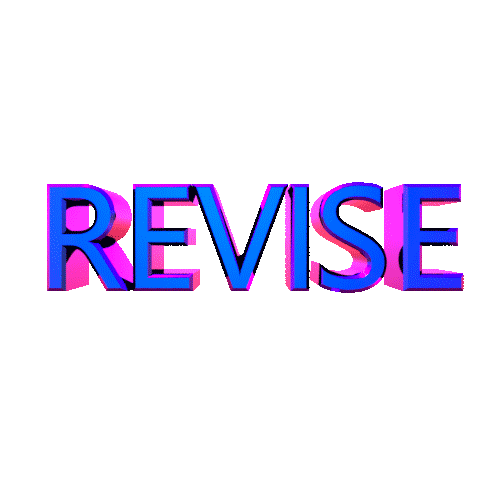 Revision for the previous UNIT :
What do you want to be when you grow up ?
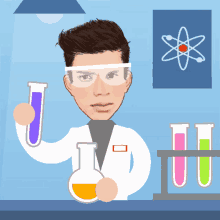 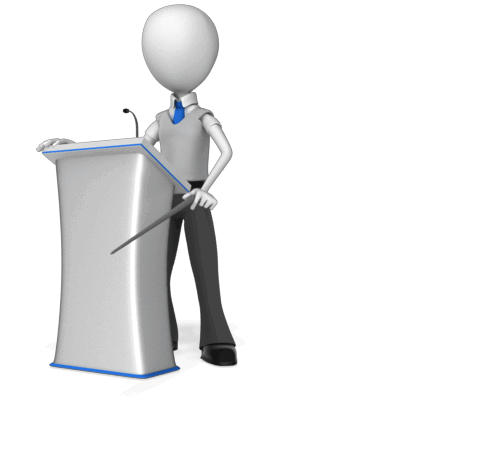 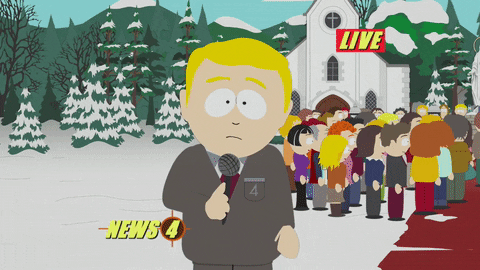 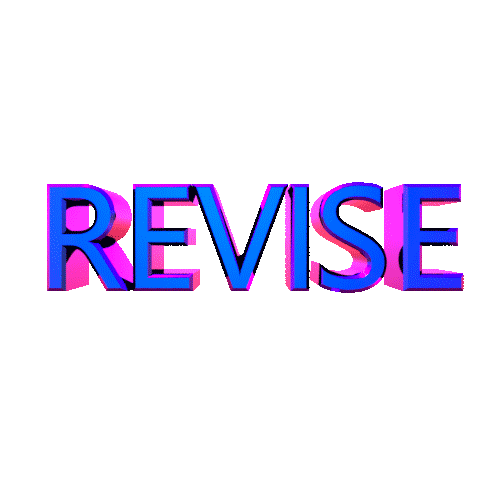 Revision for the previous UNIT  :
1
3
2
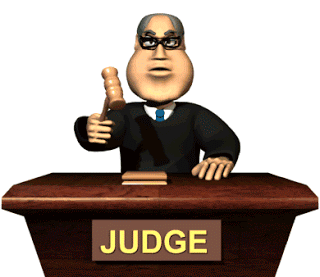 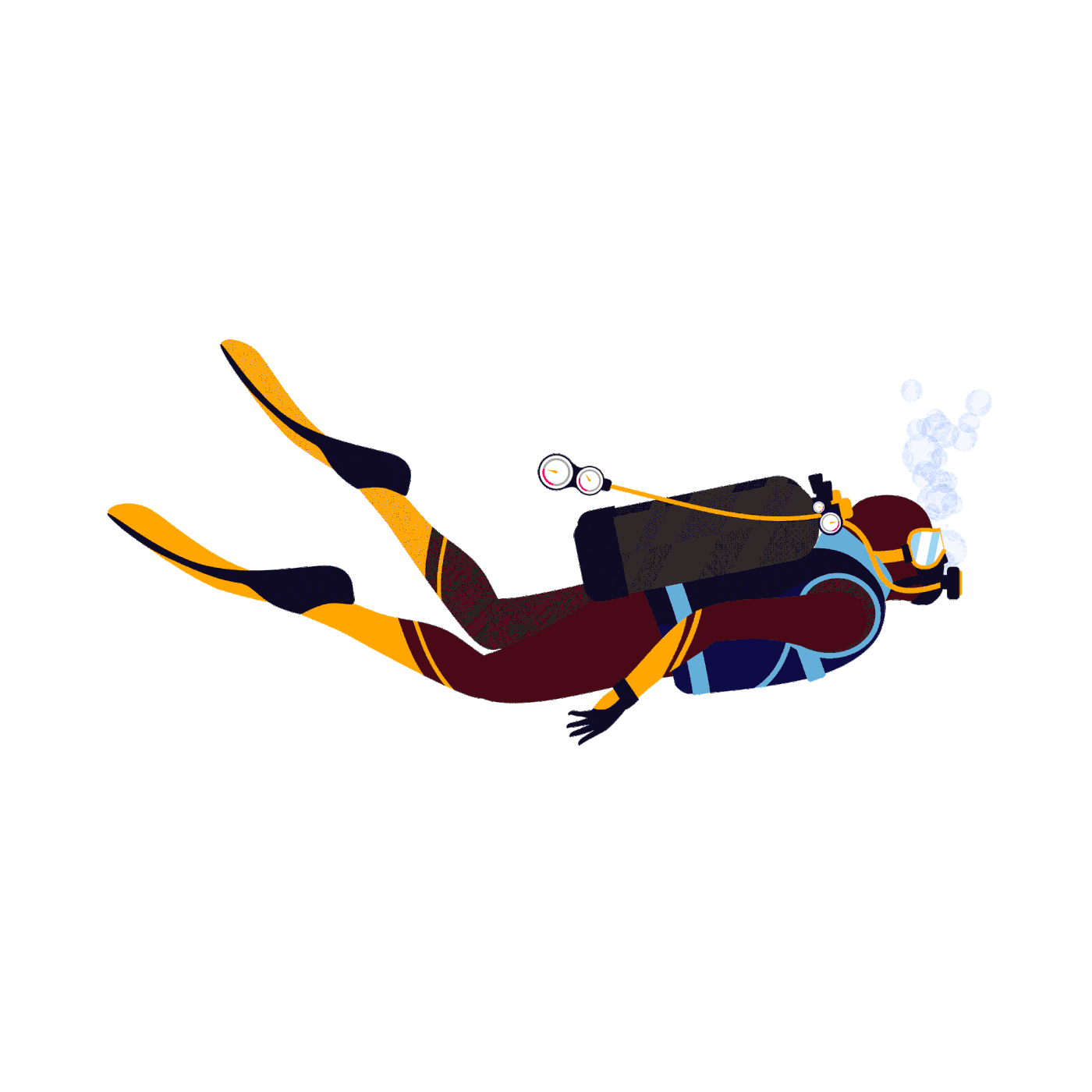 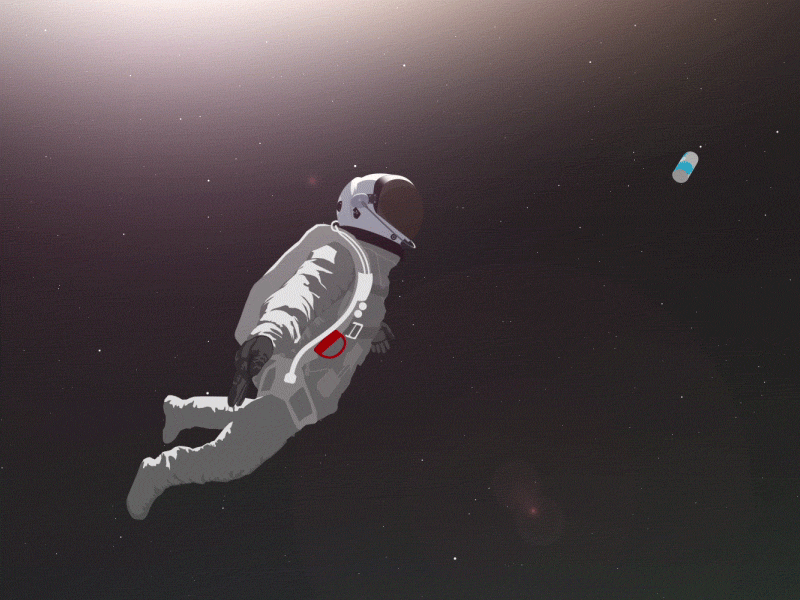 astronaut
diver
lawyer
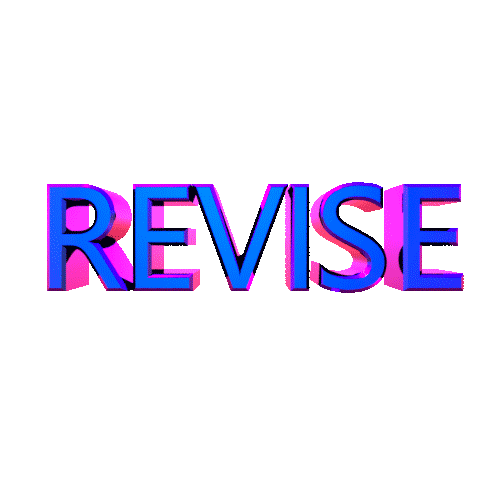 Revision for the previous UNIT :
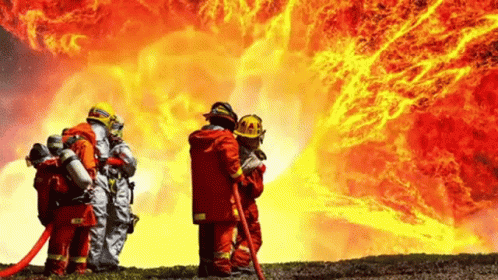 They are firefighters.
They put out  fires.
In the fire station .
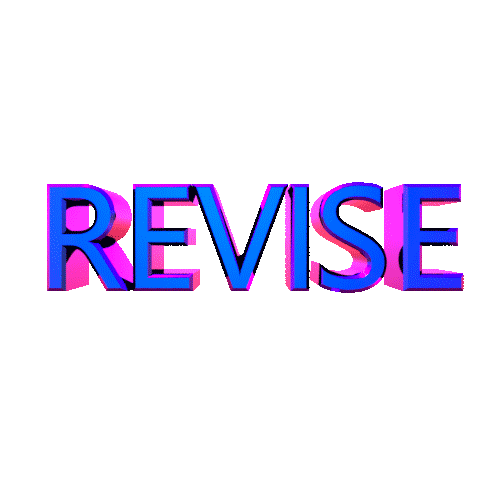 Revision for the previous UNIT :
Fill in the missing letters :
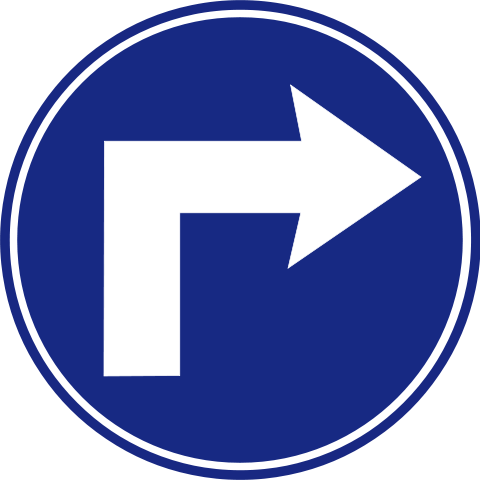 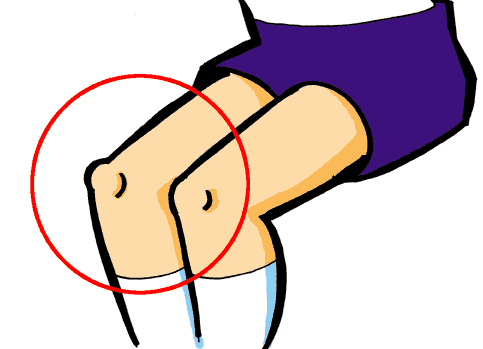 __ee
Ri__t
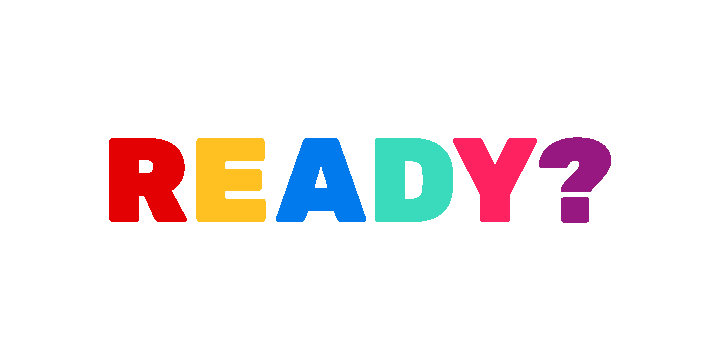 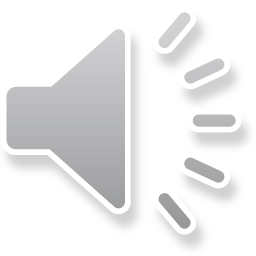 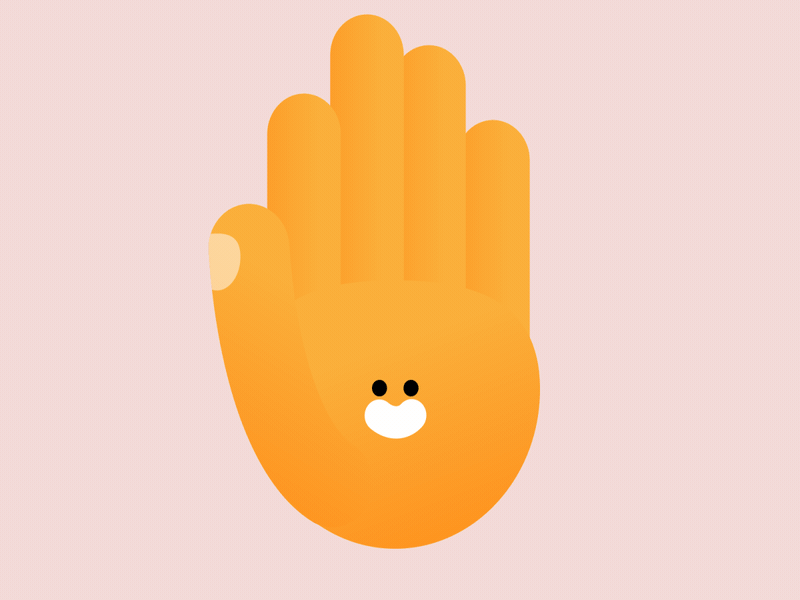 PAGEs 2 , 3
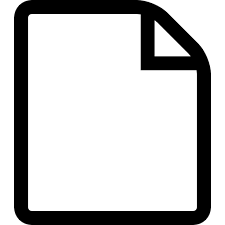 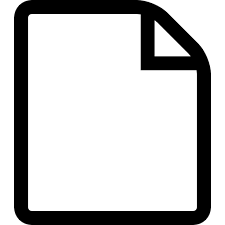 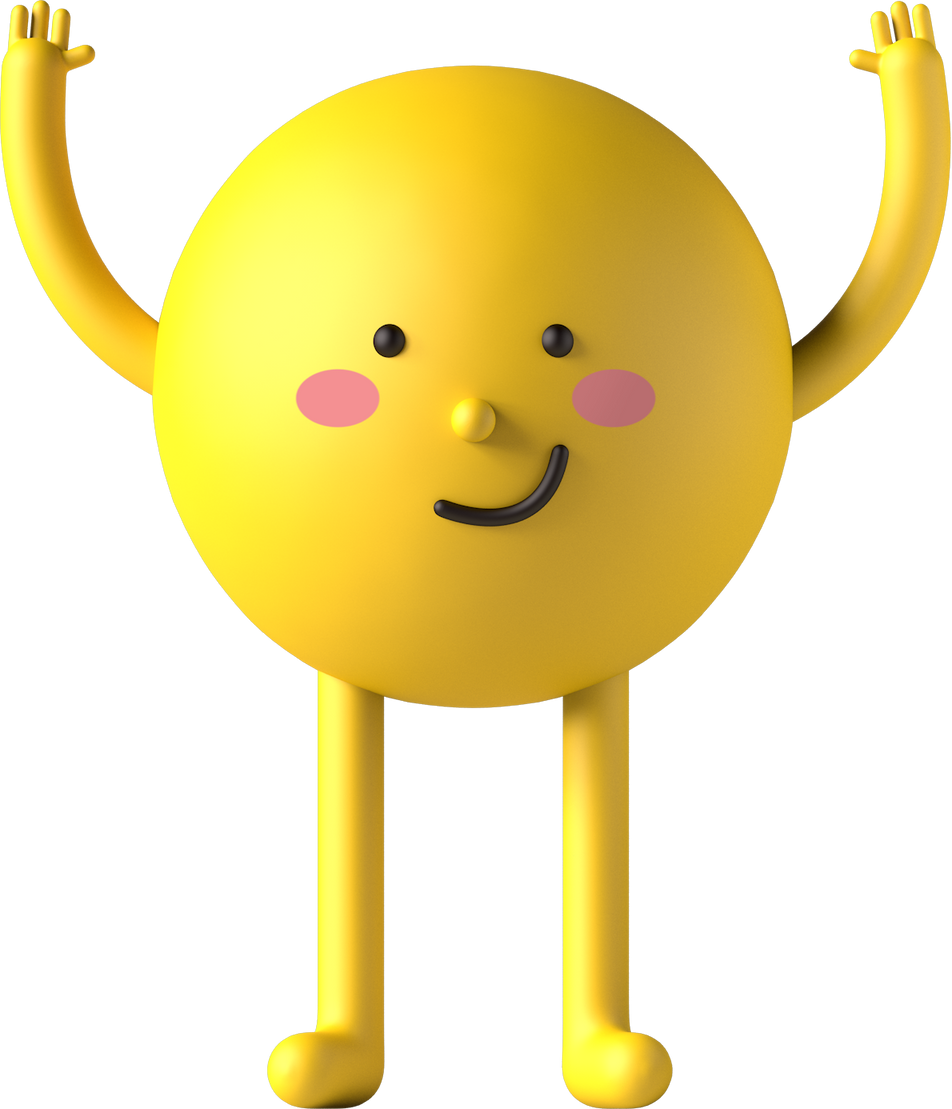 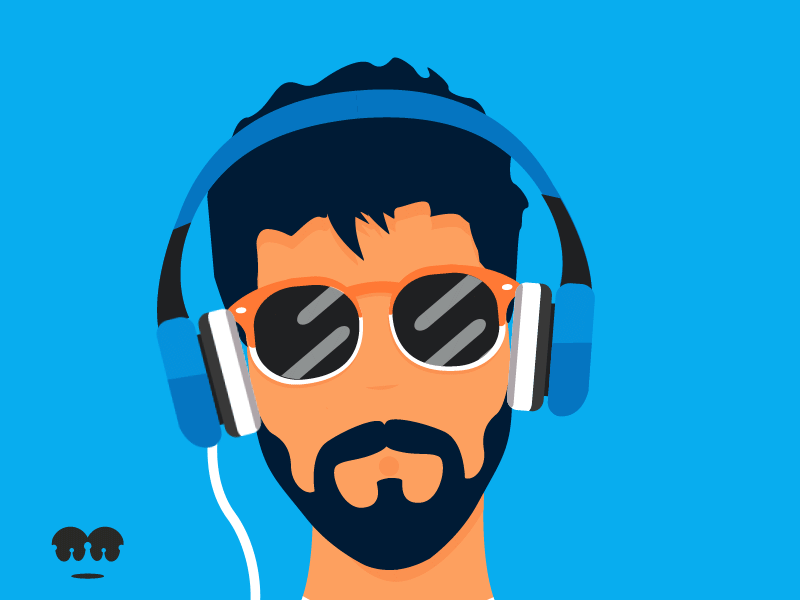 Listen and practice . Then do it in pairs .
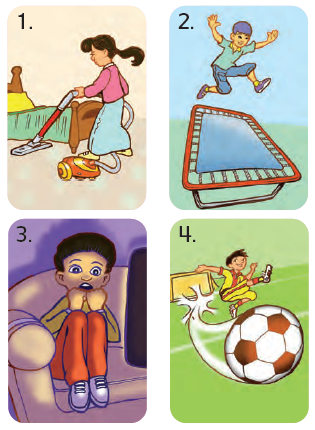 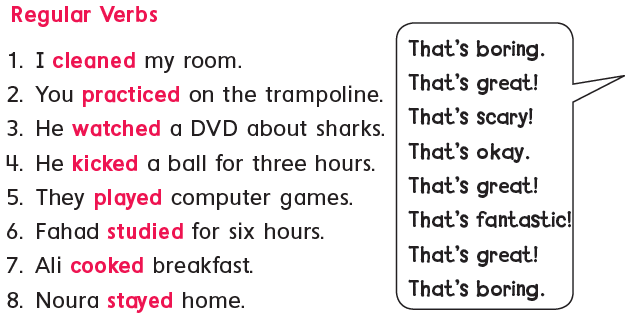 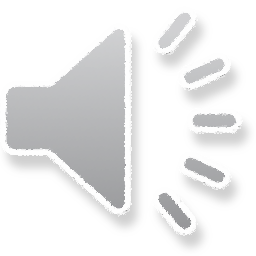 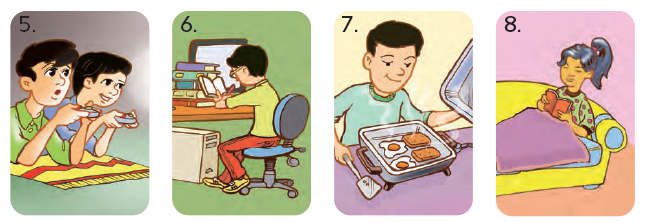 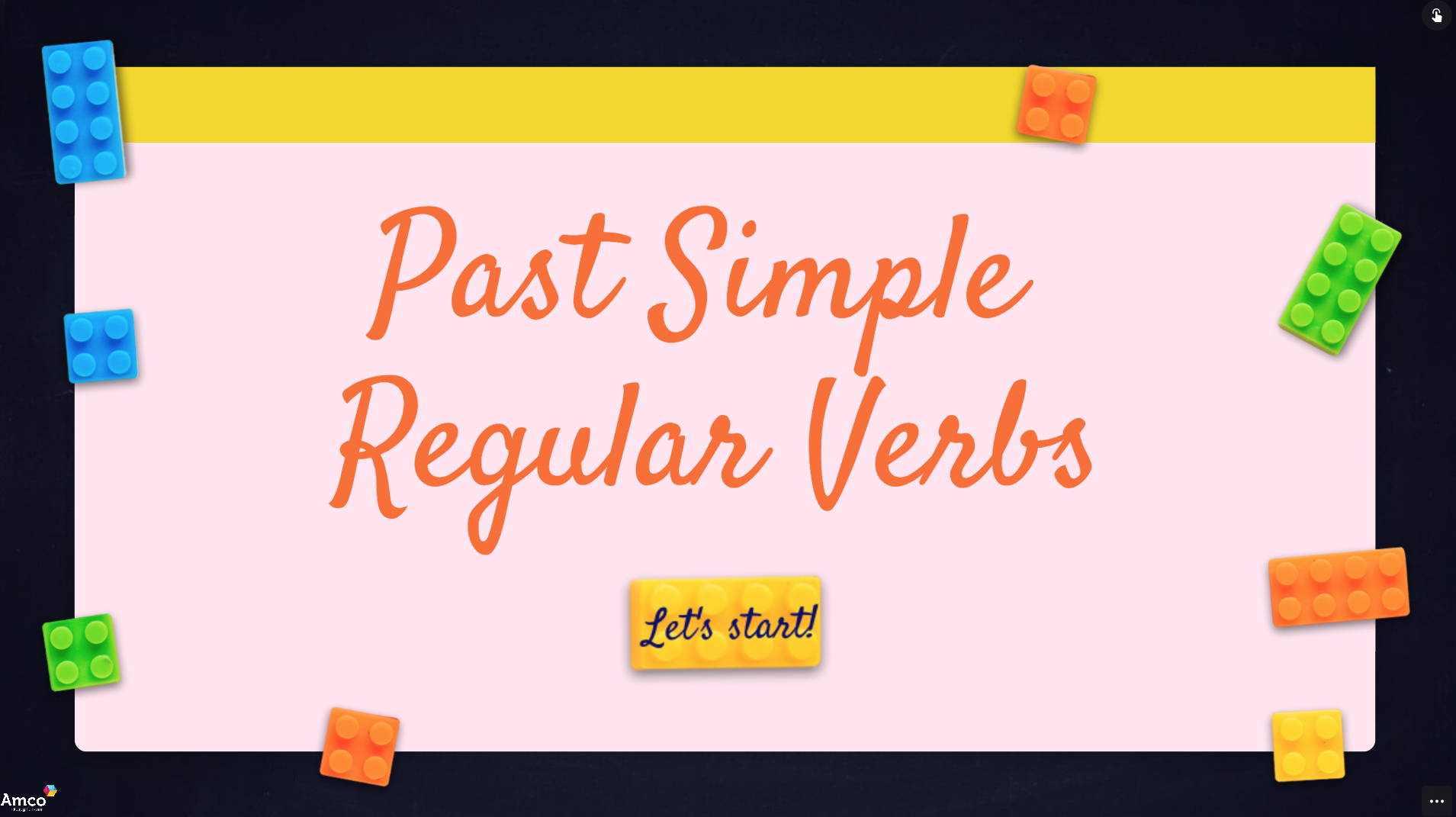 English Verbs
Regular verbs
Irregular  verbs
In the past tense
In the past tense
Verbs + ed
Have different forms
come
Play___
ed
came
Regular verbs are the verbs that end with ed in the past tense
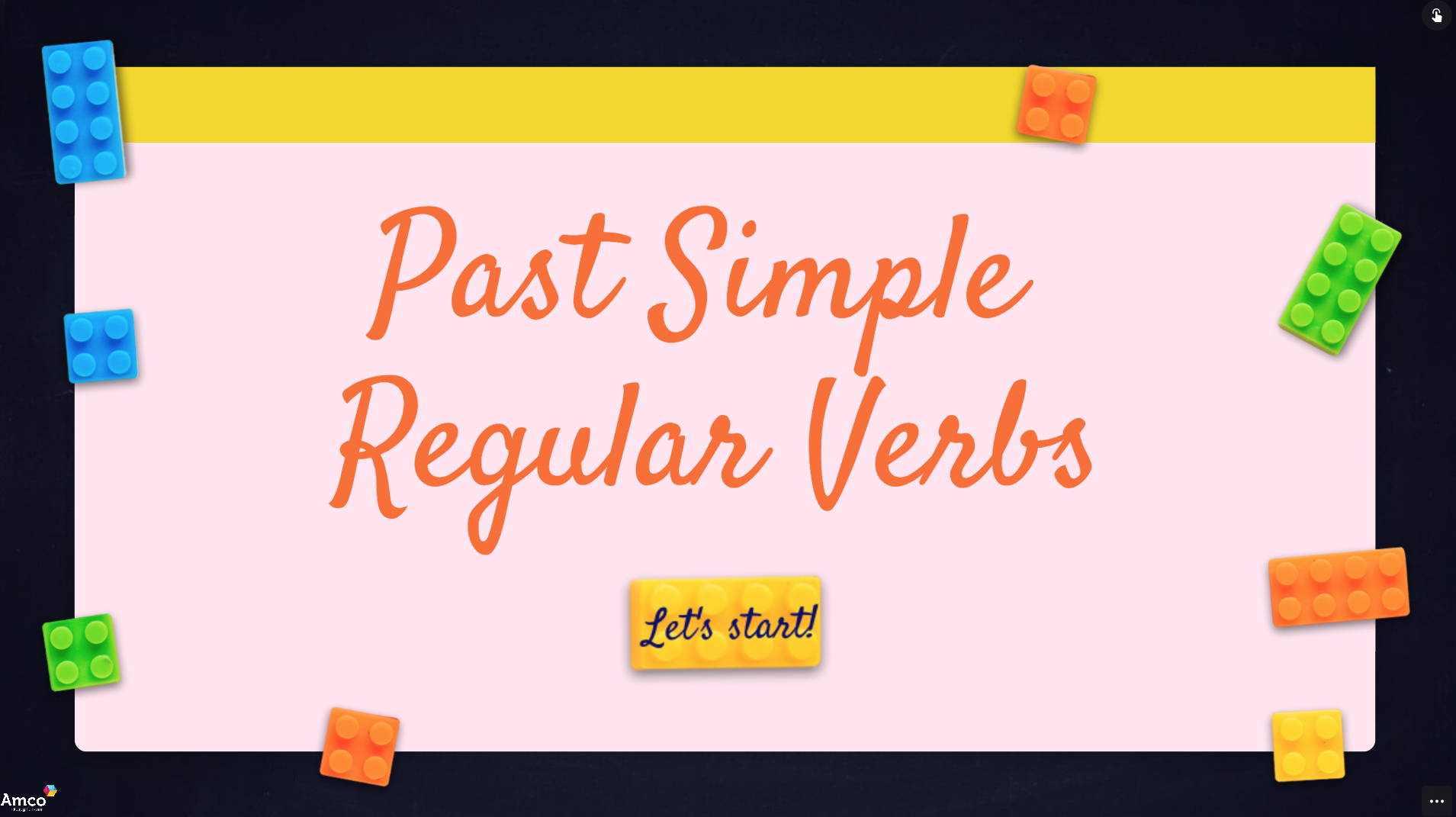 What did you, he, she or they do  over the weekend ?
1. I clean___ my room
2. You  practice _ on the trampoline
ed
d
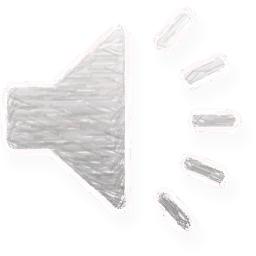 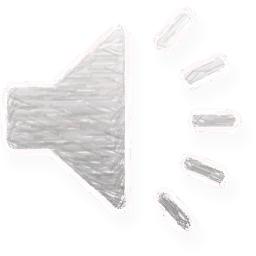 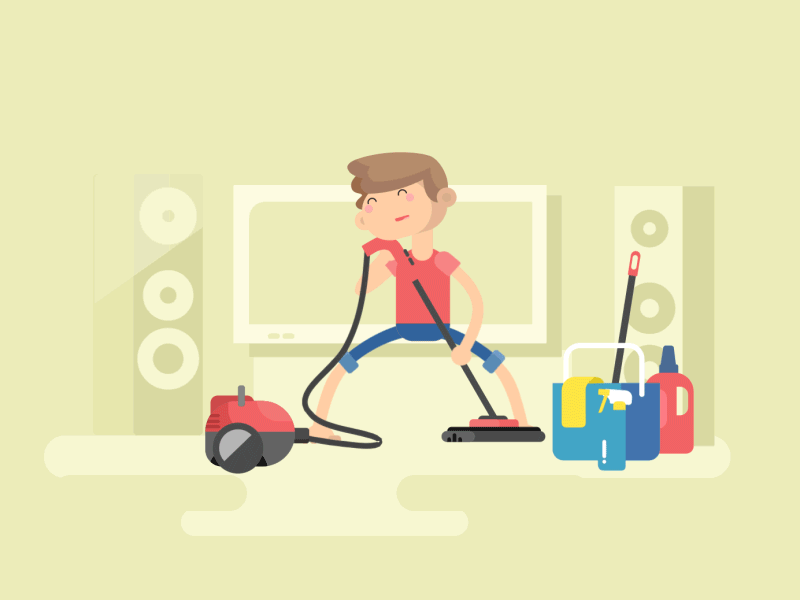 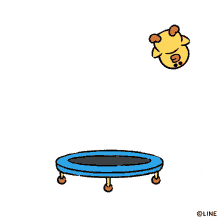 That's boring
That’s great
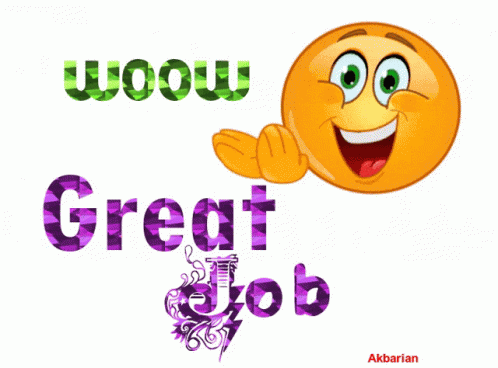 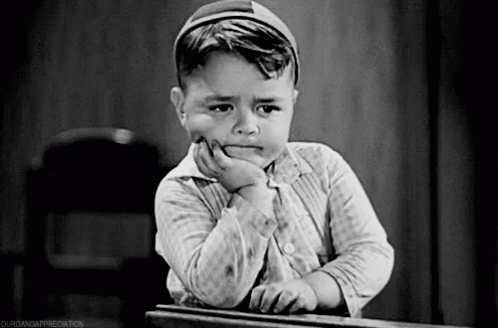 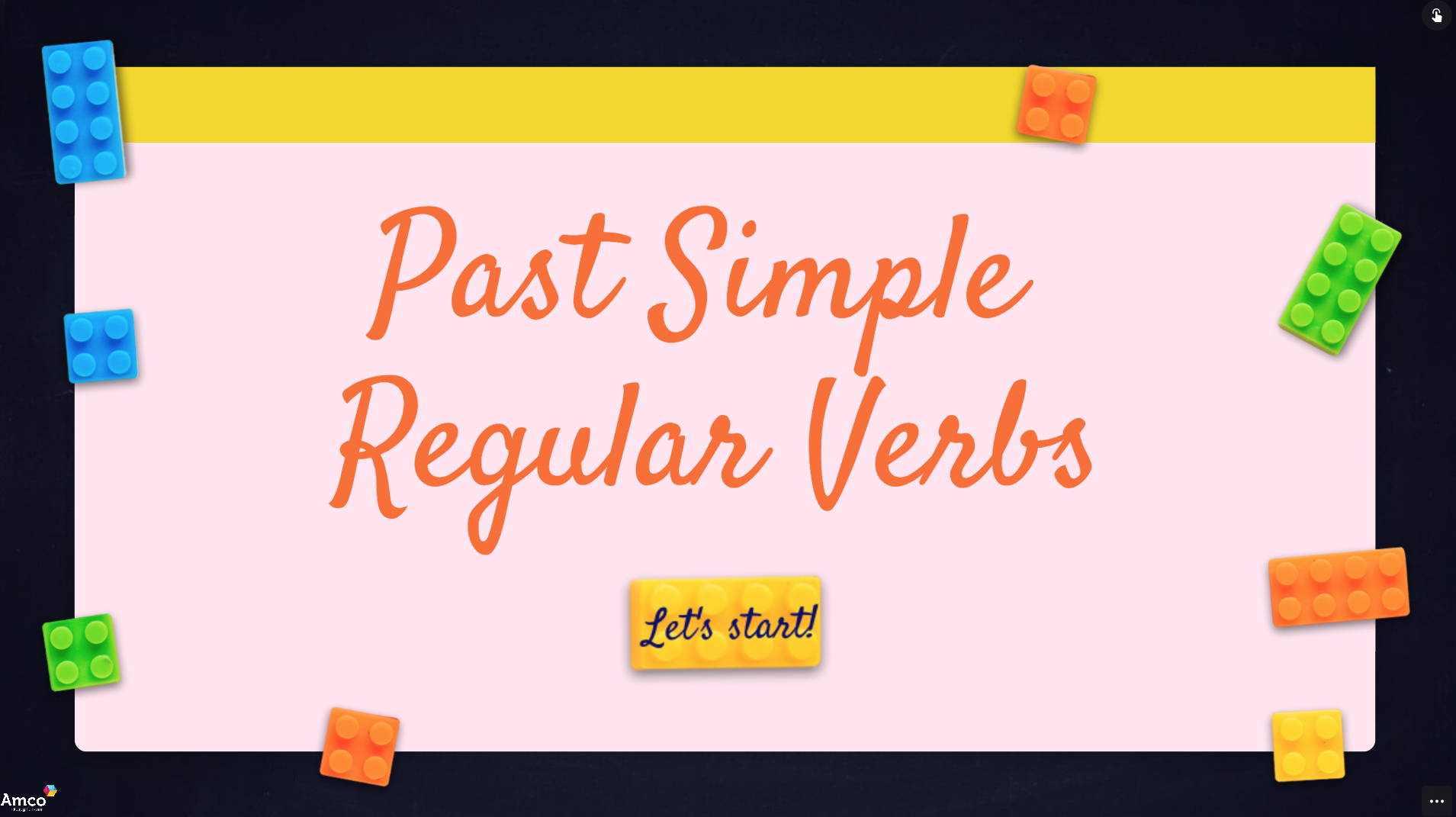 What did you, he, she or they do over the weekend ?
What did he do over the weekend ?
What did he do over the weekend ?
4. He  kick __ a ball for 3 hours
3. He  watch___ a DVD about sharks
ed
ed
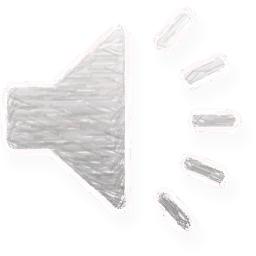 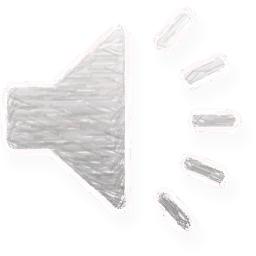 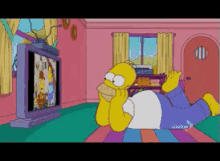 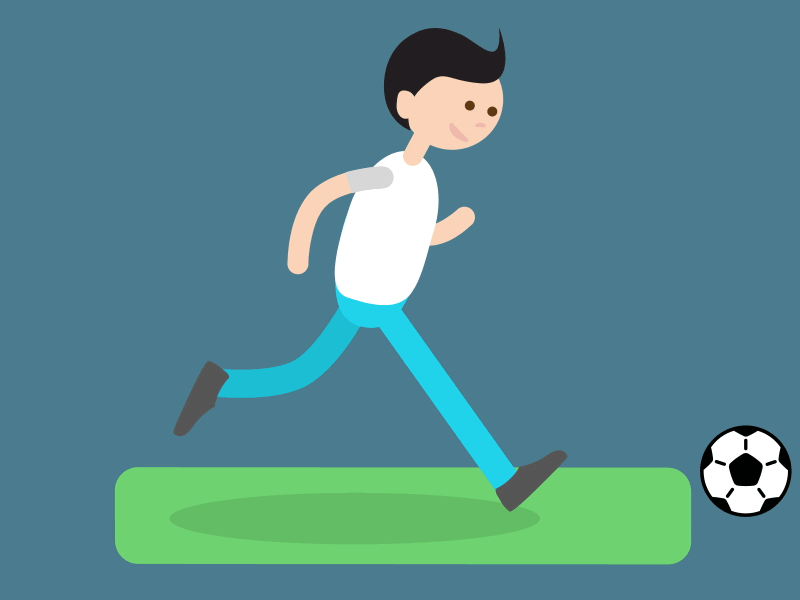 That’s scary
That’s okay
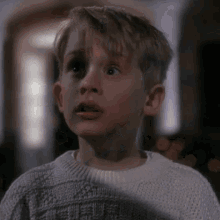 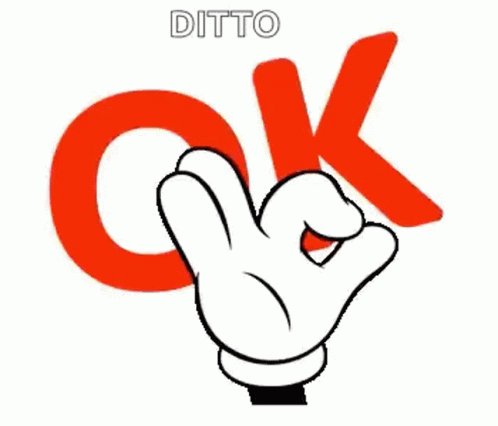 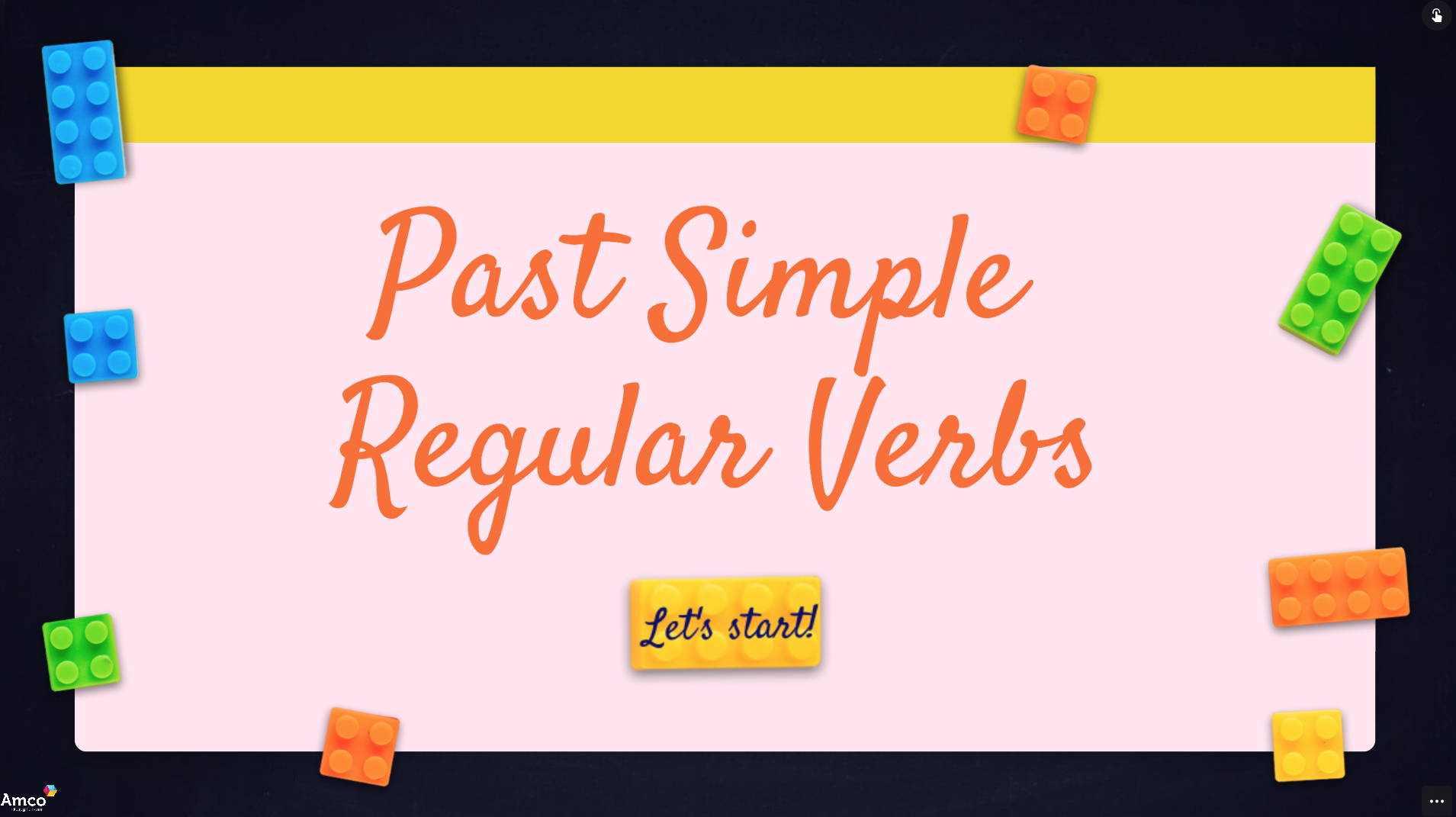 What did you, he, she or they do over the weekend ?
What did they do over the weekend ?
What did he do over the weekend ?
6. He  study __  for 6 hours
5. They play___ computer games
ied
ed
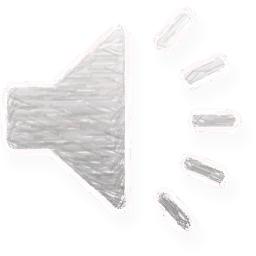 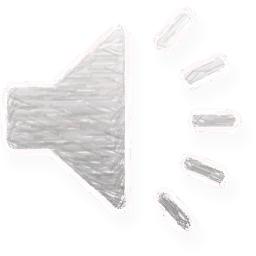 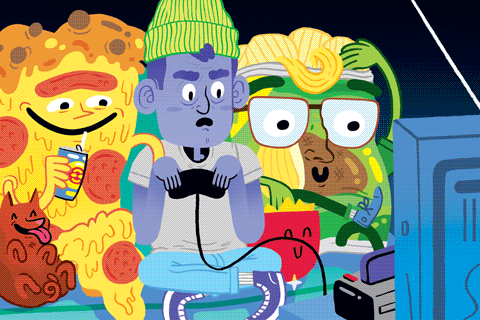 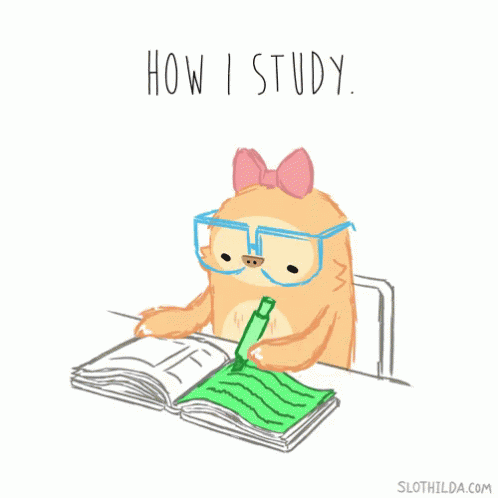 That’s great
That’s fantastic
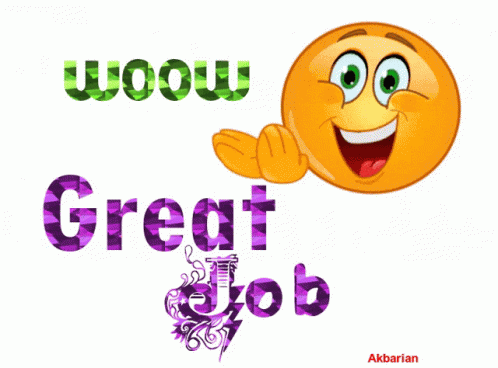 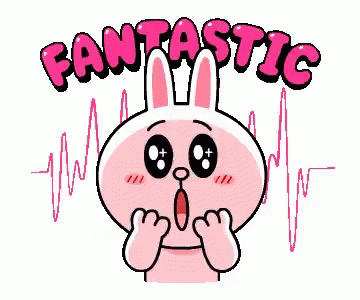 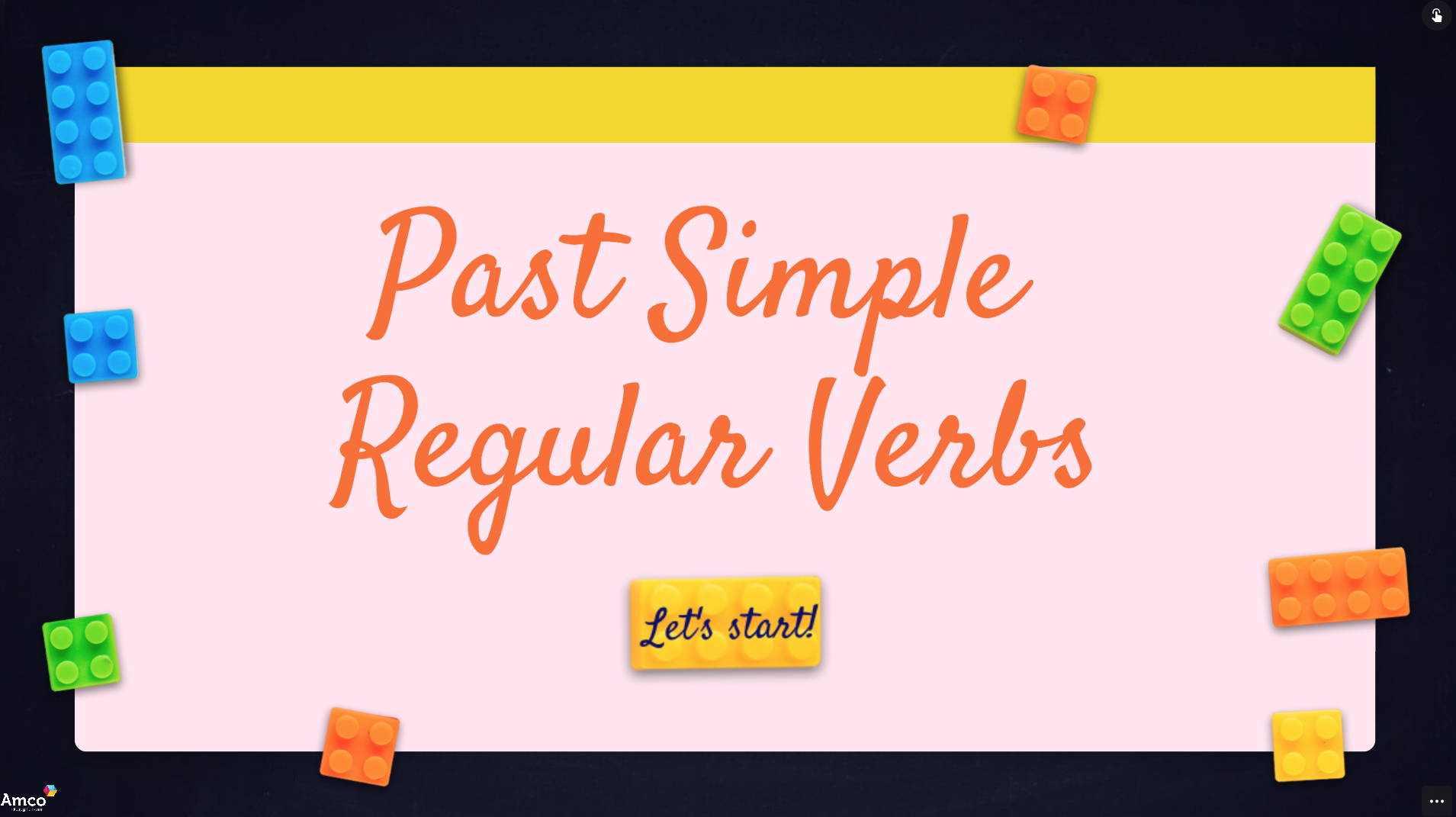 What did you, he, she or they do over the weekend ?
What did Ali  do over the weekend ?
What did Nora  do over the weekend ?
4. Nora stay __  home
3. Ali cook___ breakfast
ed
ed
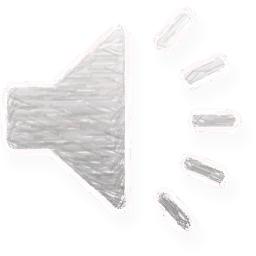 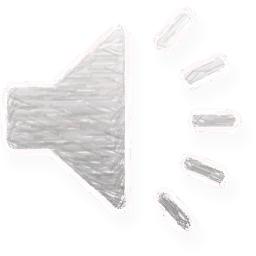 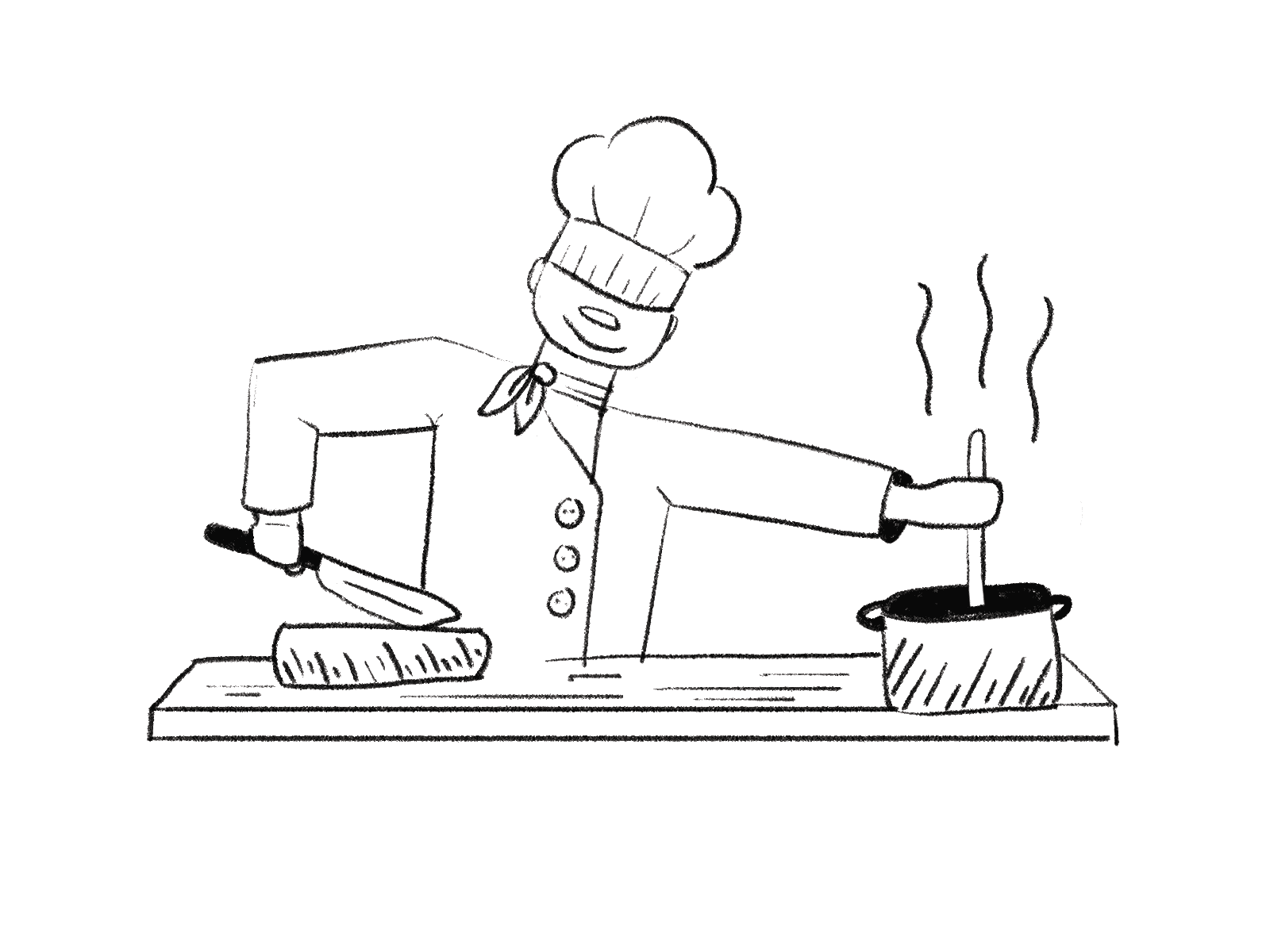 That's boring
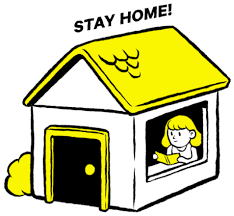 That’s great
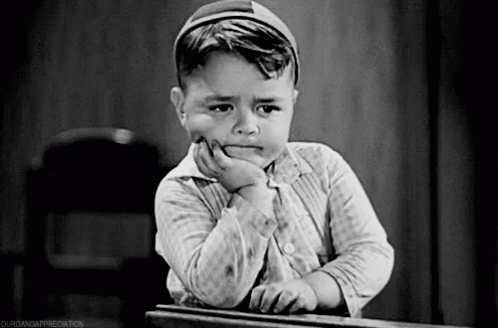 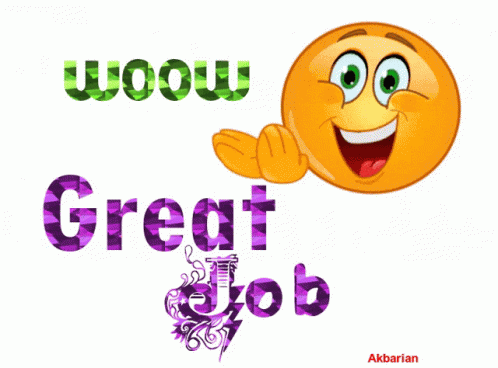 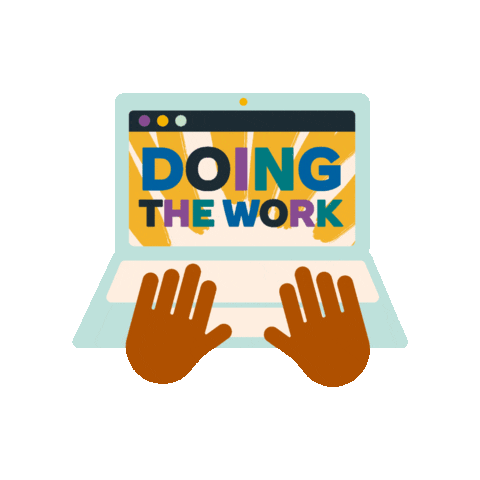 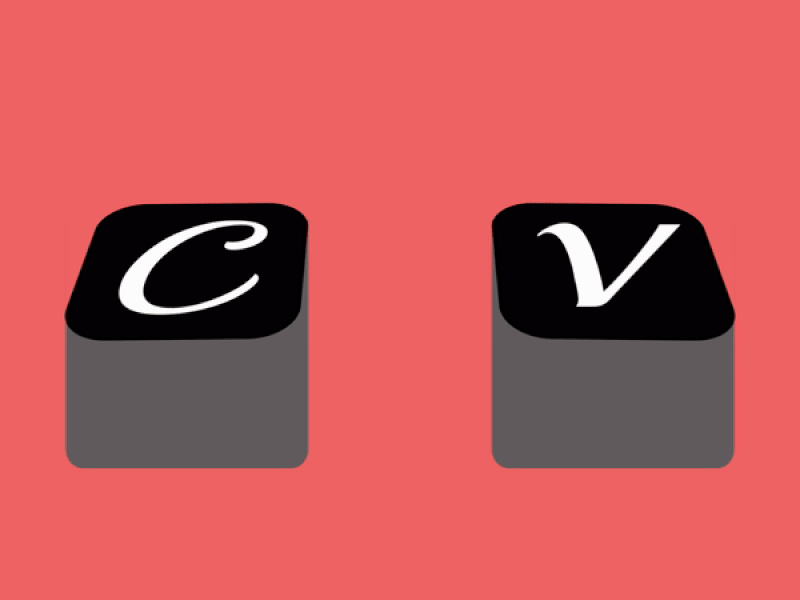 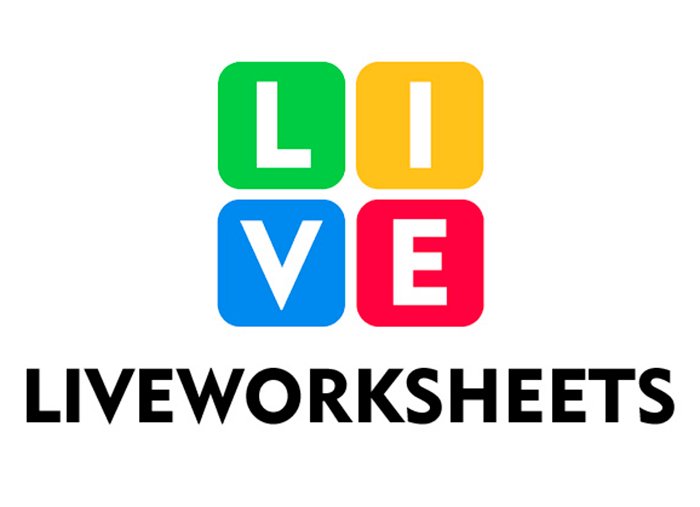 https://www.liveworksheets.com/worksheets/en/English_as_a_Second_Language_(ESL)/Expressions/Unit_1fun_on_the_weekend_l1_eb1542214ie
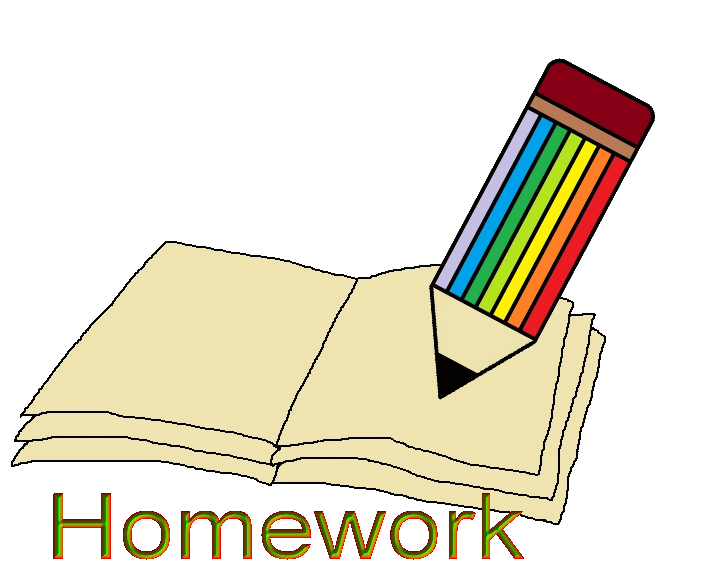 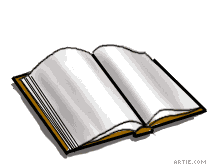 Open your workbook

Pages  71 , 72
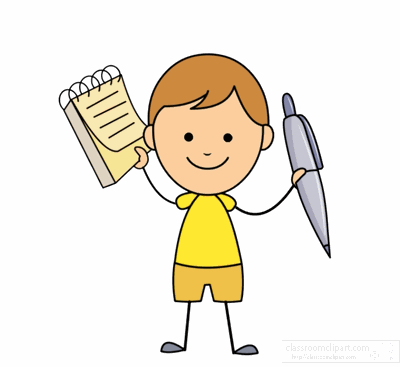 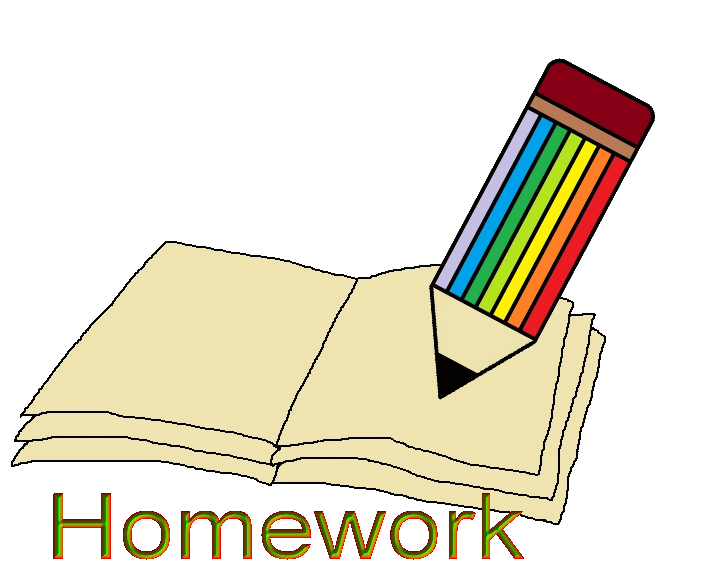 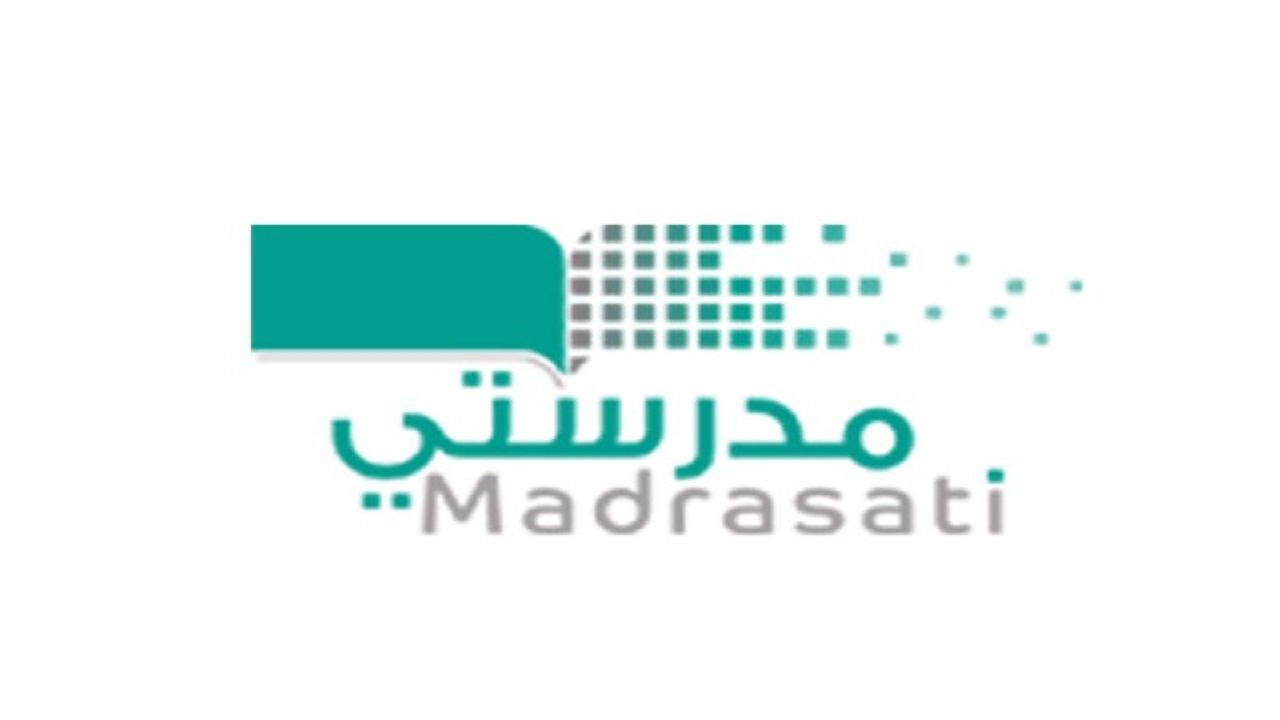 Home work at
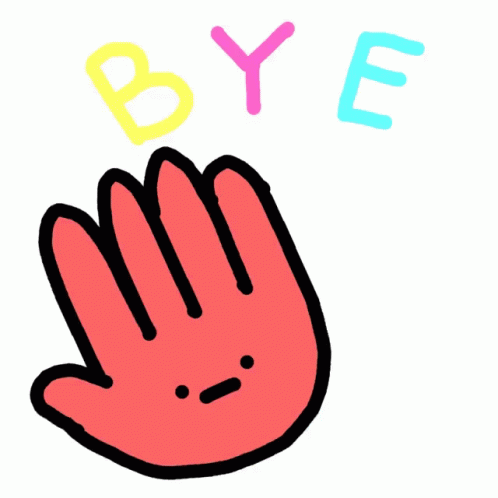 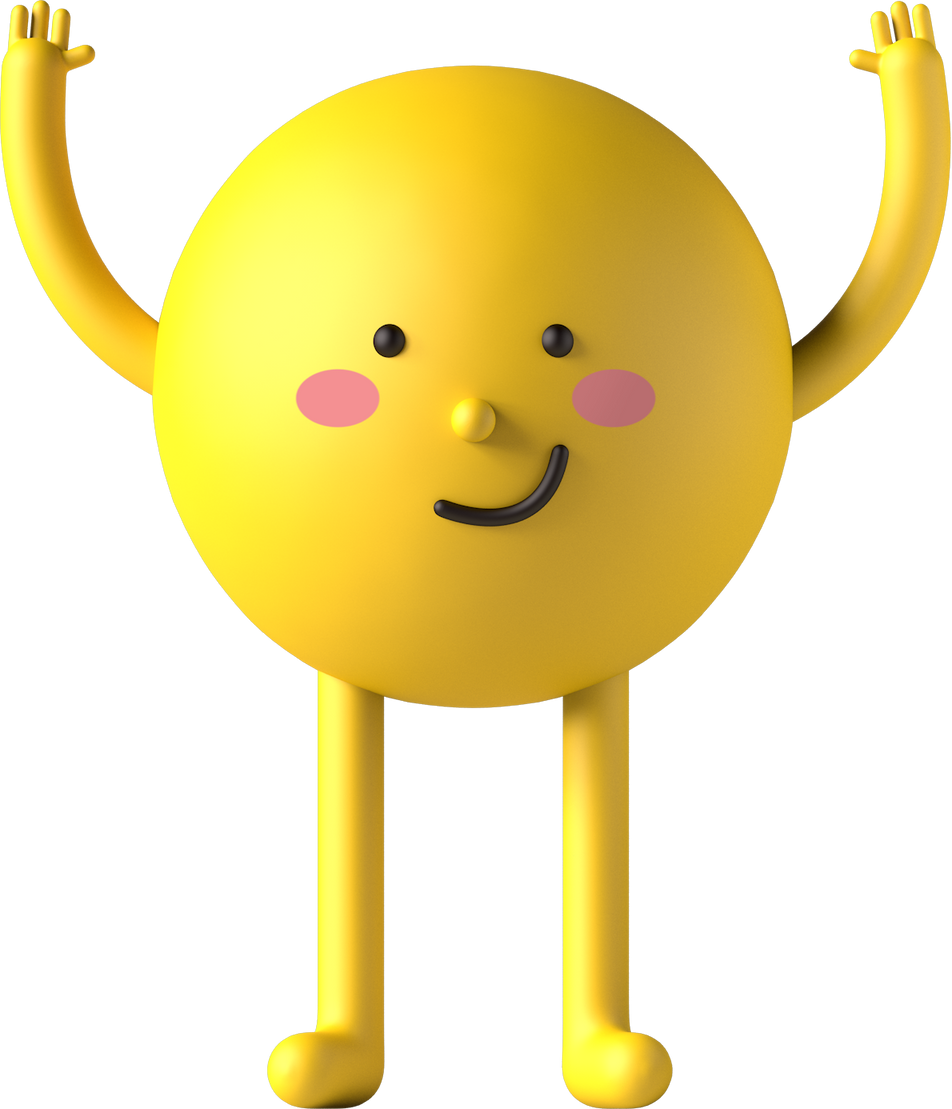